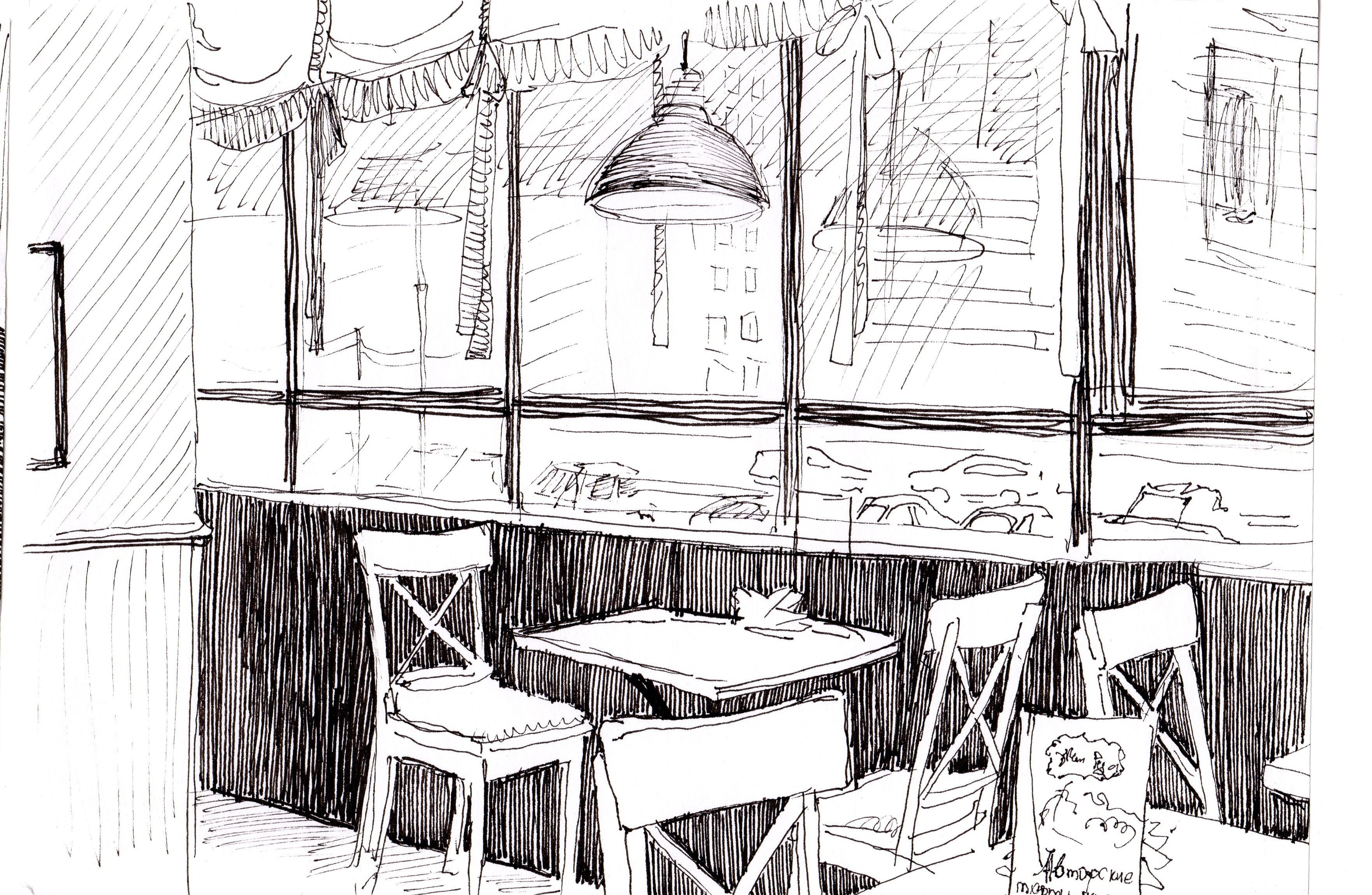 ОТКРЫТОЕ
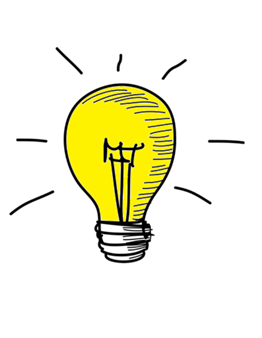 КАФЕ
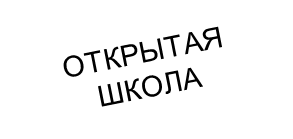 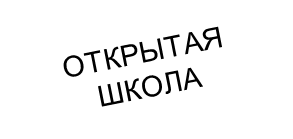 ОТКРЫТЫ 
ДОБРУ И СВЕТУ
ОТКРЫТАЯ ШКОЛА
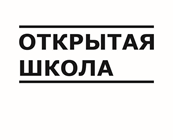 Цель проекта
Создание на базе МАОУ «Открытая школа» г. Перми
 доступного организованного коммуникативного пространства (коммуникативной площадки) для участников образовательного процесса в формате «Открытое кафе»
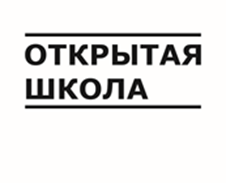 Задачи проекта
оборудовать специальное пространство для конструктивной коммуникации 
объединить участников образовательного процесса как сообщество
сформулировать и внедрить концепцию «школы доброжелательных отношений» внутри  сообщества
обучить участников образовательного процесса приёмам конструктивного разрешения конфликта
сформировать открытый информационный поток с индикаторами  эмоционального благополучия (мониторинги, формы обратной связи)
повысить число положительных оценок психологической атмосферы в школе  до 90% из числа опрошенных участников образовательного процесса
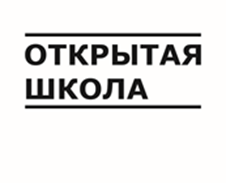 Содержательные направления деятельности кафе
Этика отношений (ценности и компетенции конструктивной межличностной коммуникации, толерантность)
Экология пространства  (формирование ответственной среды)
Навыки самопрезентации (коммуникативные компетенции, управление эмоциональным состоянием)
Профессиональное самоопределение (самовыражение, опыт продуктивности, ценности Я и МЫ)
ГРУППЫ 
ПЕДАГОГОВ 
РОДИТЕЛЕЙ
ДЕТЕЙ
ГРУППЫ 
ПЕДАГОГОВ 
РОДИТЕЛЕЙ
ДЕТЕЙ
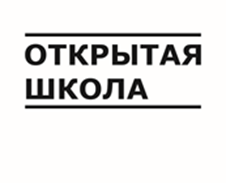 КУРАТОРЫ НАПРАВЛЕНИЙ
КУРАТОРЫ НАПРАВЛЕНИЙ
КООРДИНАТОР 
КАФЕ
КООРДИНАТОР 
КАФЕ
Организационная модель кафе
2 режима работы
«текущий» (место встреч, зона отдыха)
«событийный» (анонсы, программы, расписание)
Ожидаемые эффекты и инструменты измерения
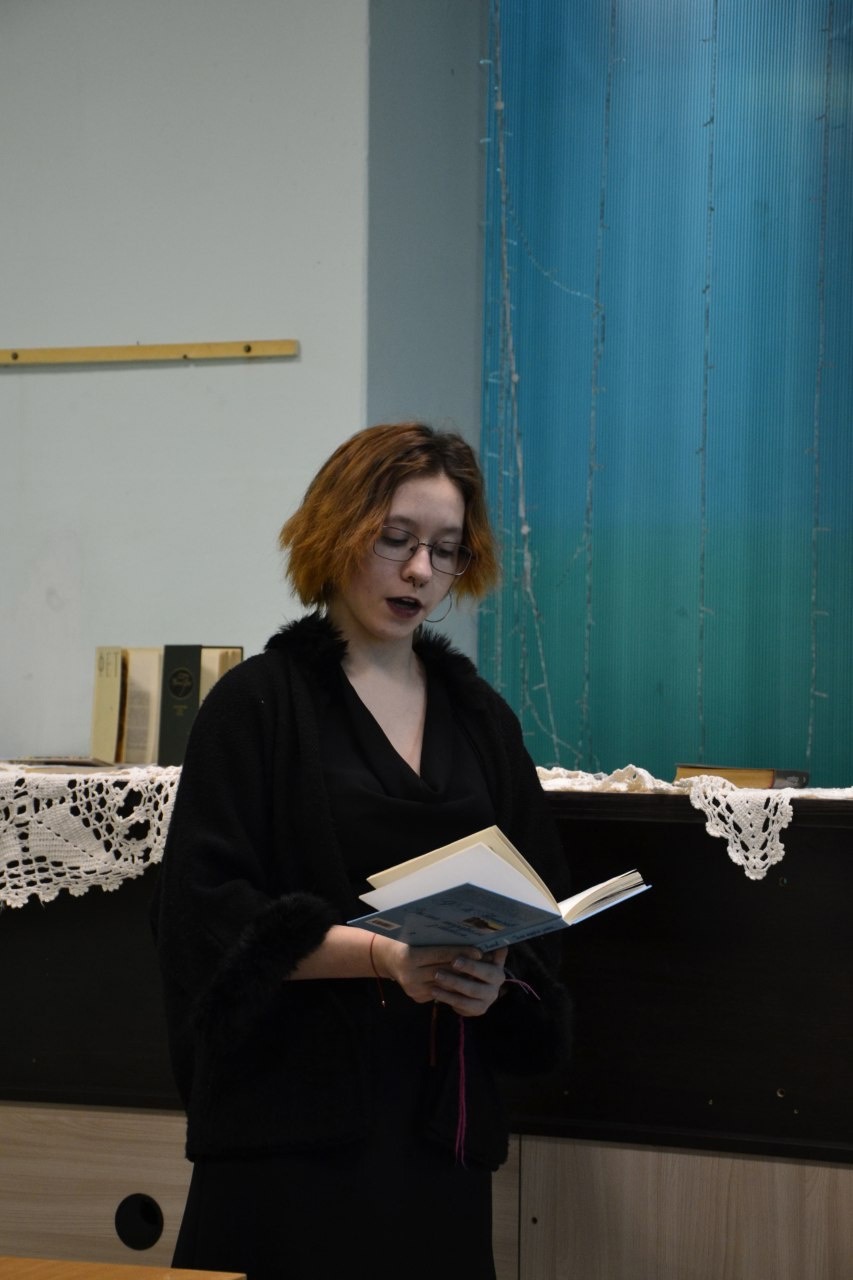 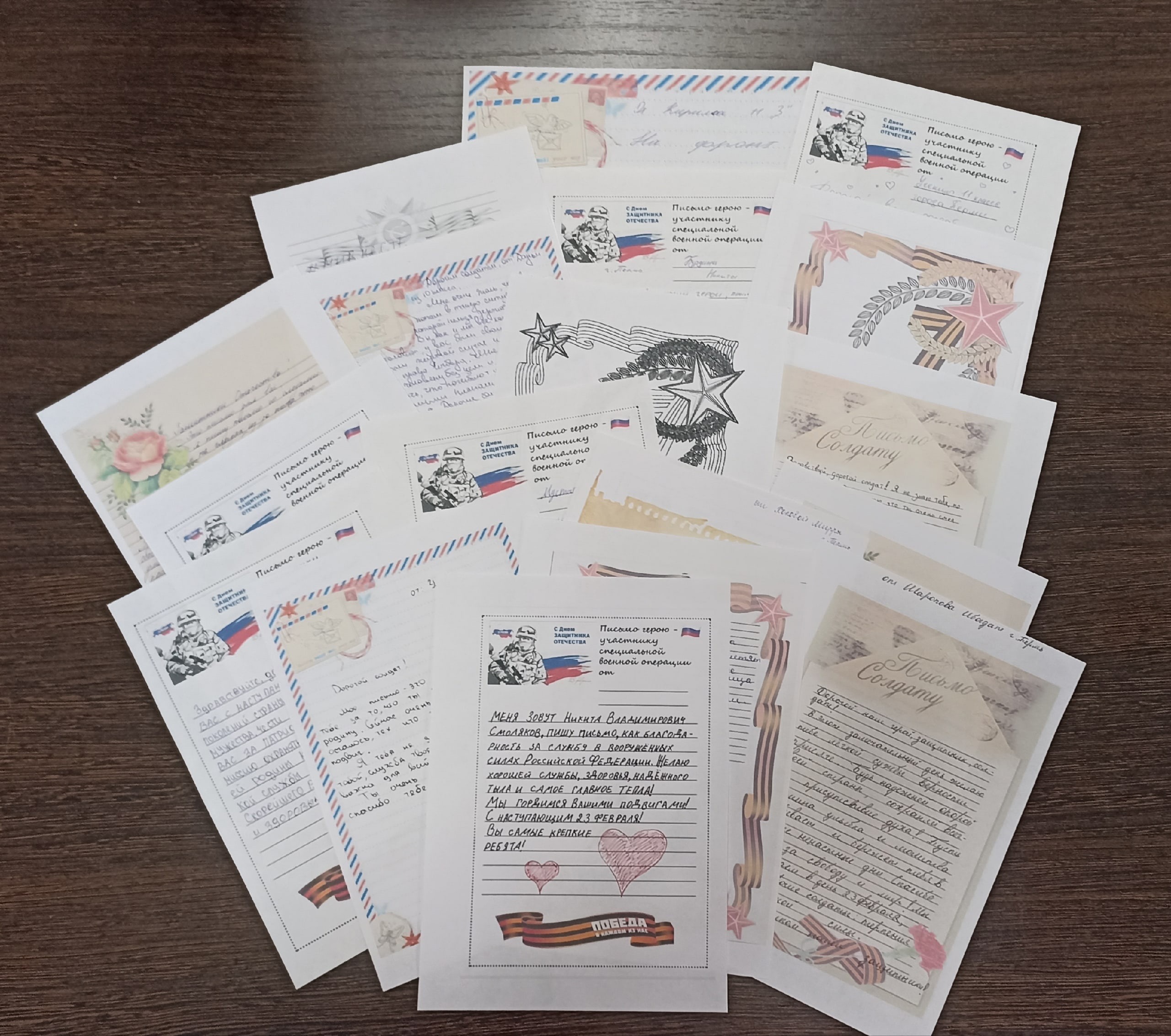 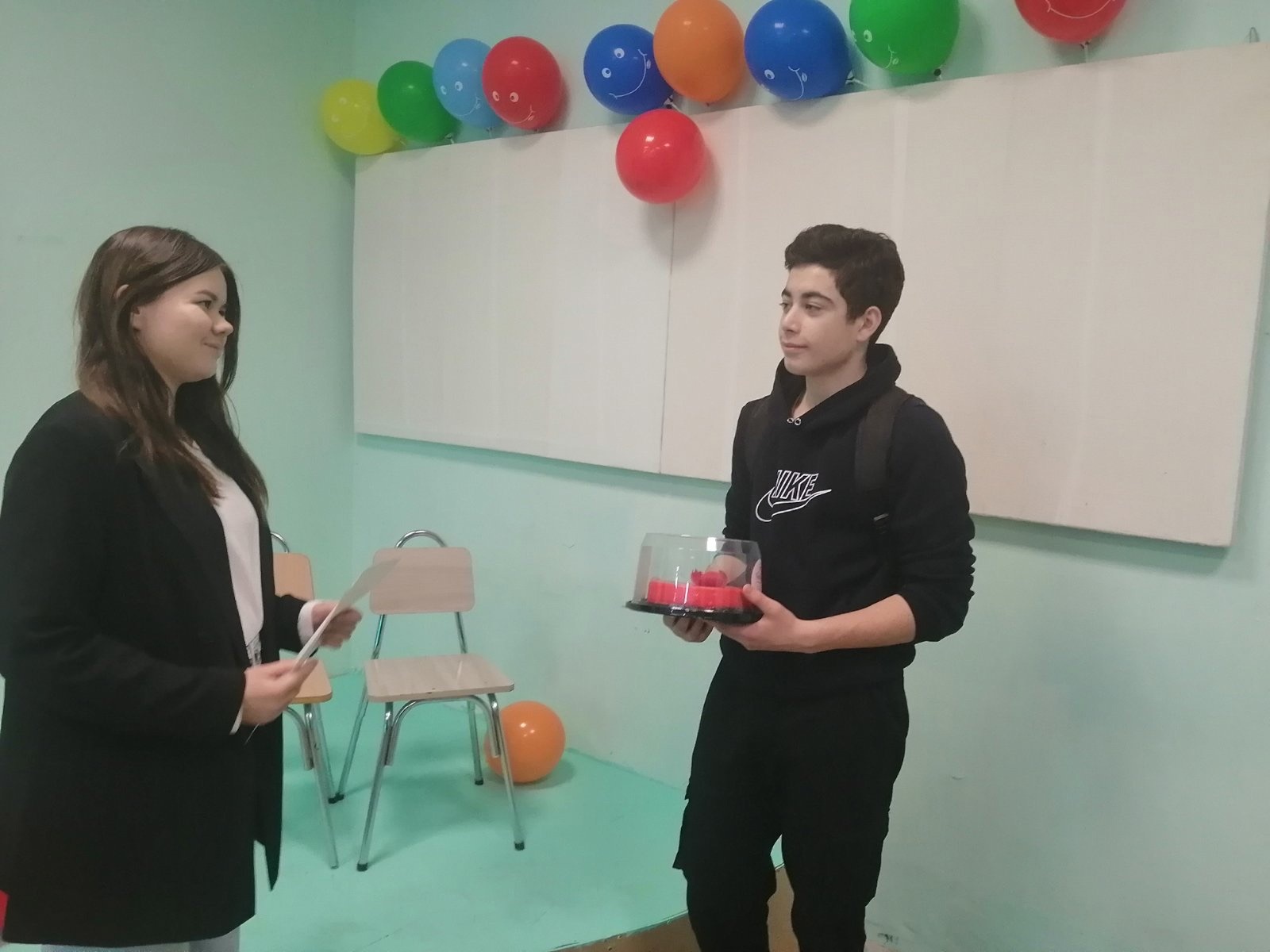 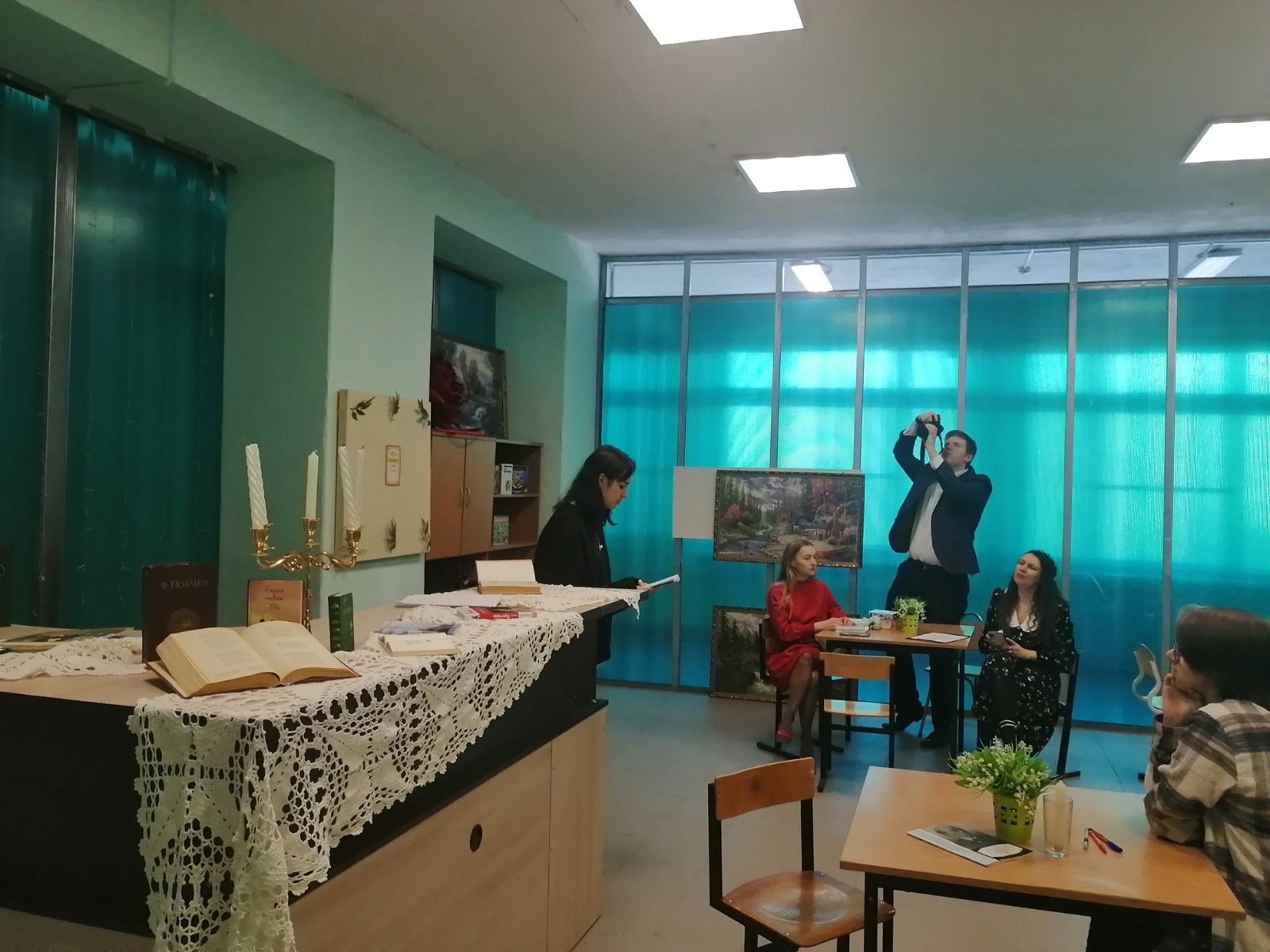 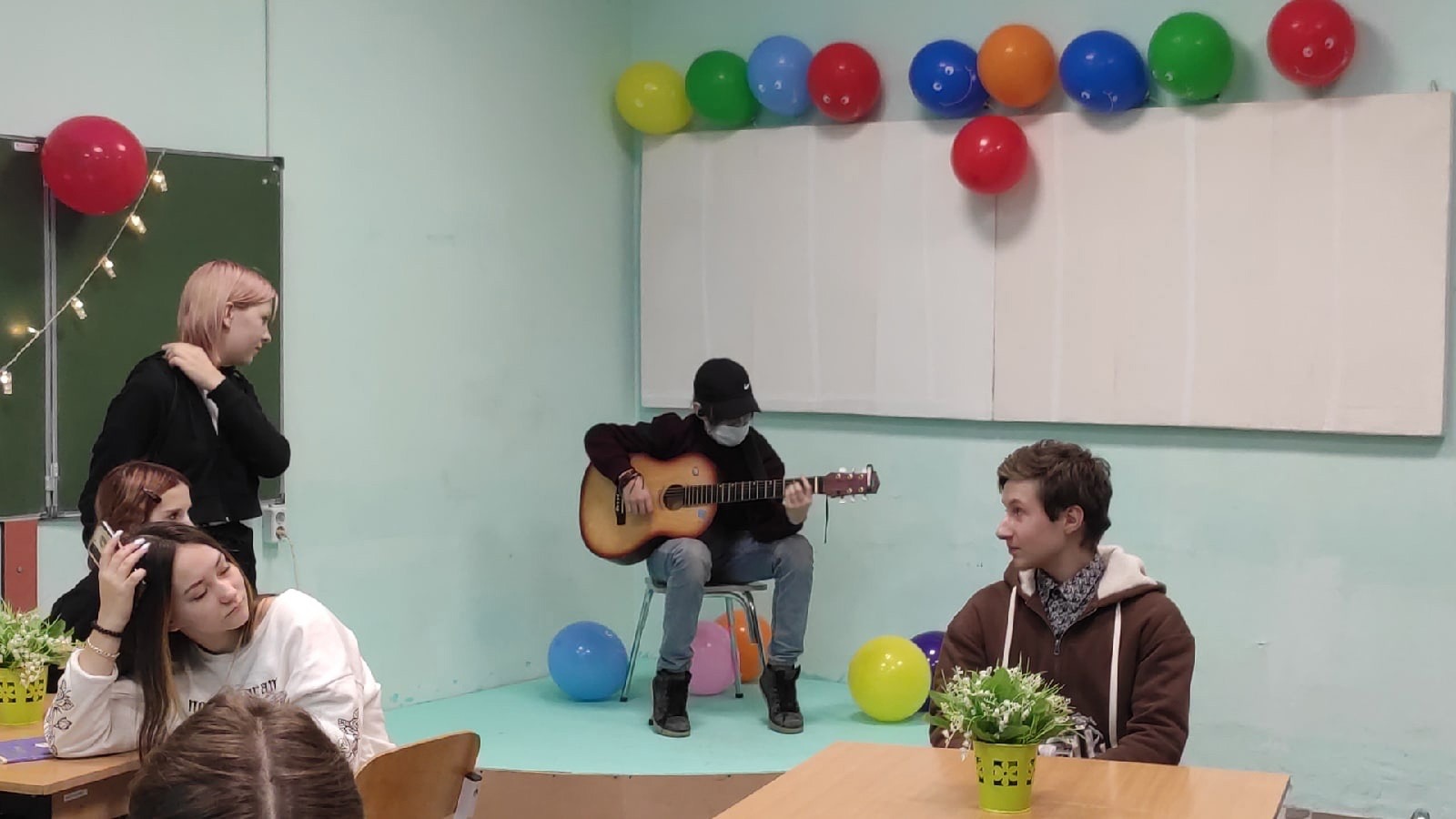